Money ManagementFinancial Empowerment Seminar
Dr. Sheila Washington
Session I: RecapDeveloping the Millionaire Mindset
Paying tithes and offering

2. Make a Budget 

3. Save and Invest
 
4. Start an Emergency Fund

5. Pay off Your Debt

6. Buying a Home—A brief overview
Session II: Blessed to be a Blessings
Financial Empowerment

2.  Saving
 
3.  Investing

4.  Planning for Retirement

5.  Resources
Financial Empowerment
We are not to put our hopes in wealth and riches; we are to trust God.

Financial Empowerment is about enlarging our capacity to manage money.

Luke 12:48, “To Whom Much is given, much will be required.”

When we are faithful over a few things, it usually indicates that we can be trusted to rule over many things (Matthew 25:16-23).

God wants His children to have economic freedom.
What Does the Word Say?
Proverbs 21:5 – The plans of the diligent lead surely to plenty, But those of everyone who is hasty, surely to poverty.
Proverbs 21:20 – The wise store up choice food and olive oil, but fools gulp theirs down.
Proverbs 22:27 - The rich rules over the poor and the borrower is the slave of the lender.
Luke 14: 28-30 – For which of you, intending to build a tower, does not sit down first and count the cost, whether he has enough to finish it.
1 Corinthians 16:2 -
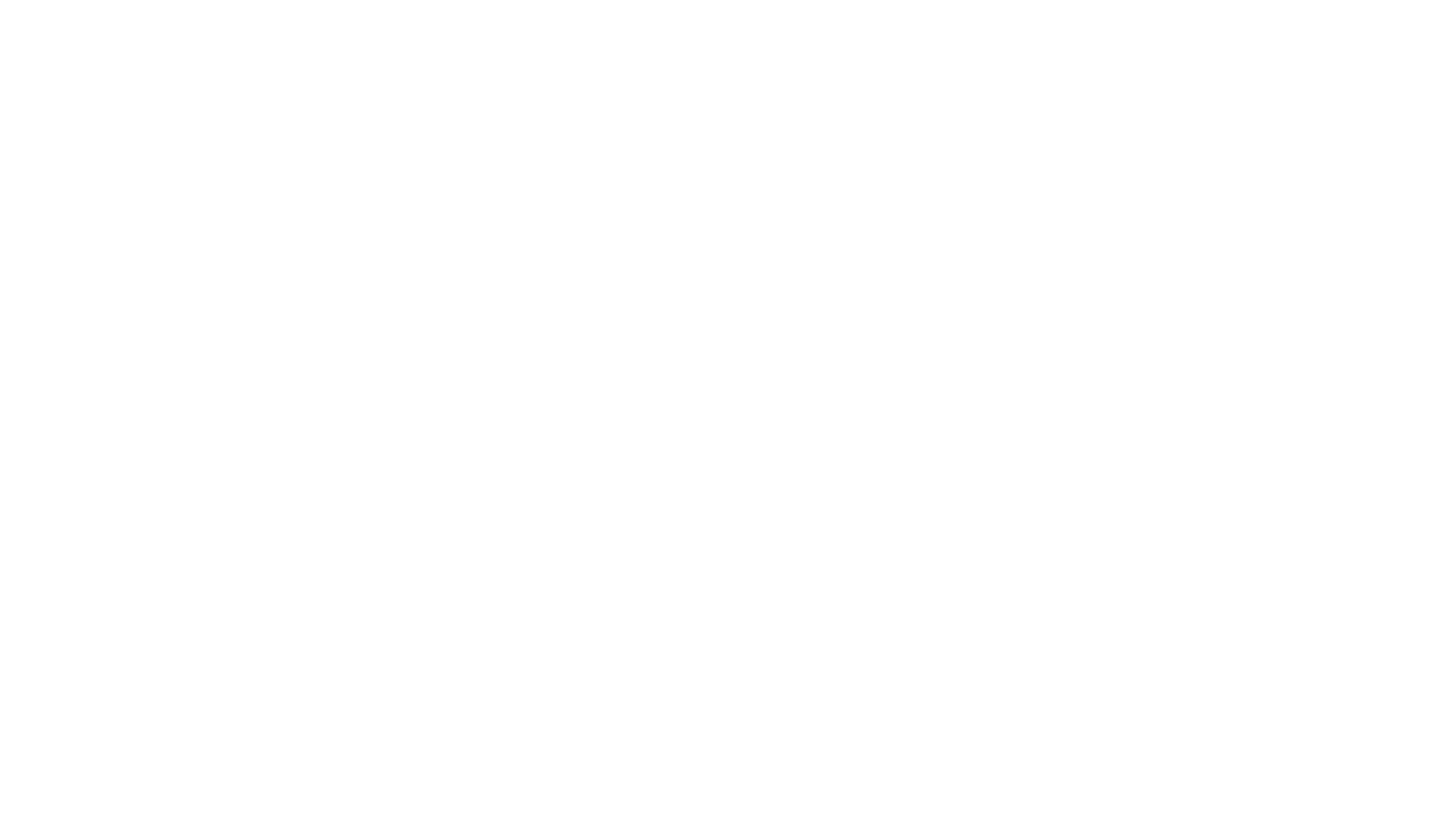 Principles: 
God was with Joseph and caused Joseph to prosper.

Joseph depended on God.

God gave Joseph the idea to save during the years of plenty.

Joseph was deemed to be wise, discerning, and a good steward.

Joseph was able to open the storehouses during the famine because he held back a portion of the grain during the years of plenty.

Joseph was blessed to be a blessing.
Joseph’s Savings PlanGenesis 41:34-36
Saving
Saving and investing may seem like a challenge right now, but putting away just a few dollars a week can have a big impact.

A person age …… 

Saving and investing go hand in hand.
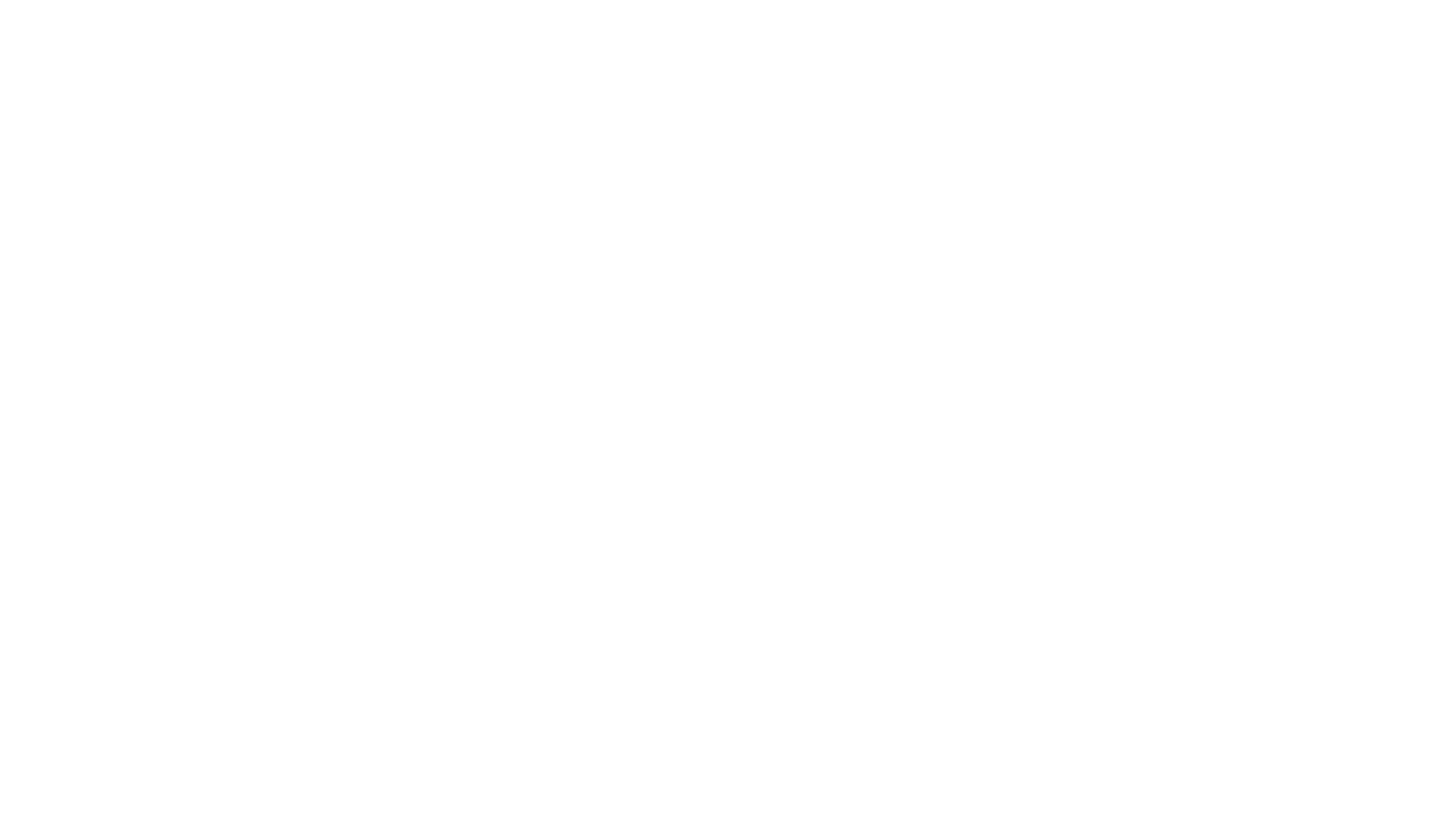 Principles: 
The master gave talents to his servants according to their ability. (faithfulness)

The servant who was given five talents, delivered a return of five more talents. (Well done)

The servant who did nothing with his talent and buried it in the earth. (Wicked and slothful)

The wicked servant’s talent was taken from him. 

The master expected a return on his investment. 

It is important to be a good steward over that which is placed in our hands.
Parable of the TalentsMatthew 25: 14-30
Investing
What is investing?
Simply put, investing is putting money into an endeavor with the expectation of obtaining an additional income or profit. 

It is good to save, invest, and multiply your holdings.

 Investing is not gambling.

Investing in a way that’s faithful to God’s word and doesn’t harm others.

Consider low-risk investing options
Experts suggest that you may off debt before you start investing
Start an Investment Account
Investing
Planning for Retirement
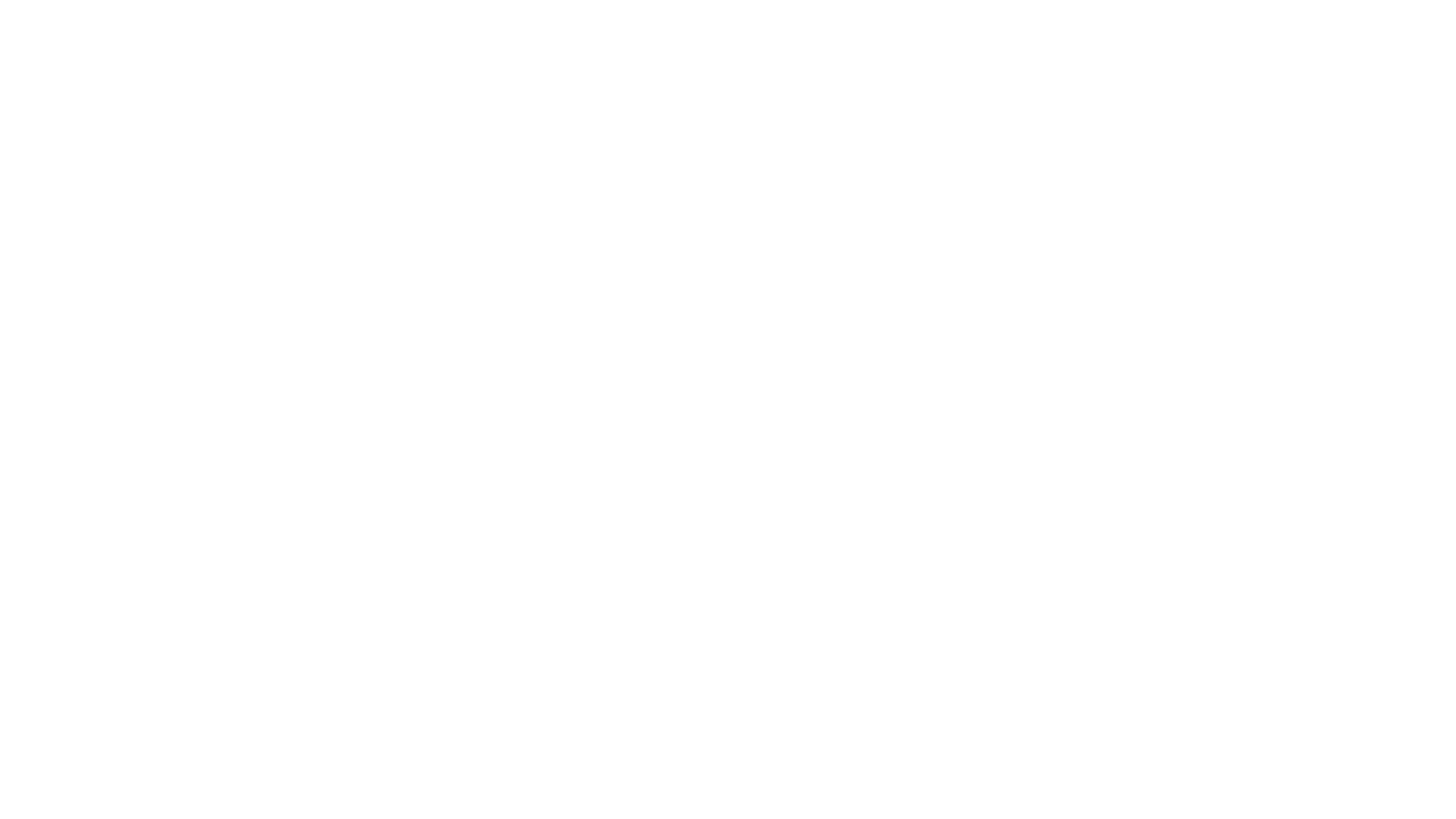 Retirement Plans
Exit the System
Generational Wealth
Business Owners
Bank Ownership